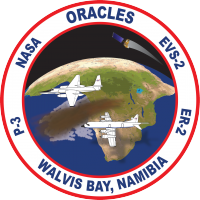 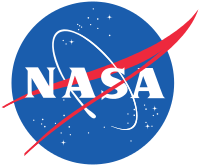 ORACLES forecasting BriefingMeteorology
05-09-2016
Lenny Pfister, Susanne Bauer
1
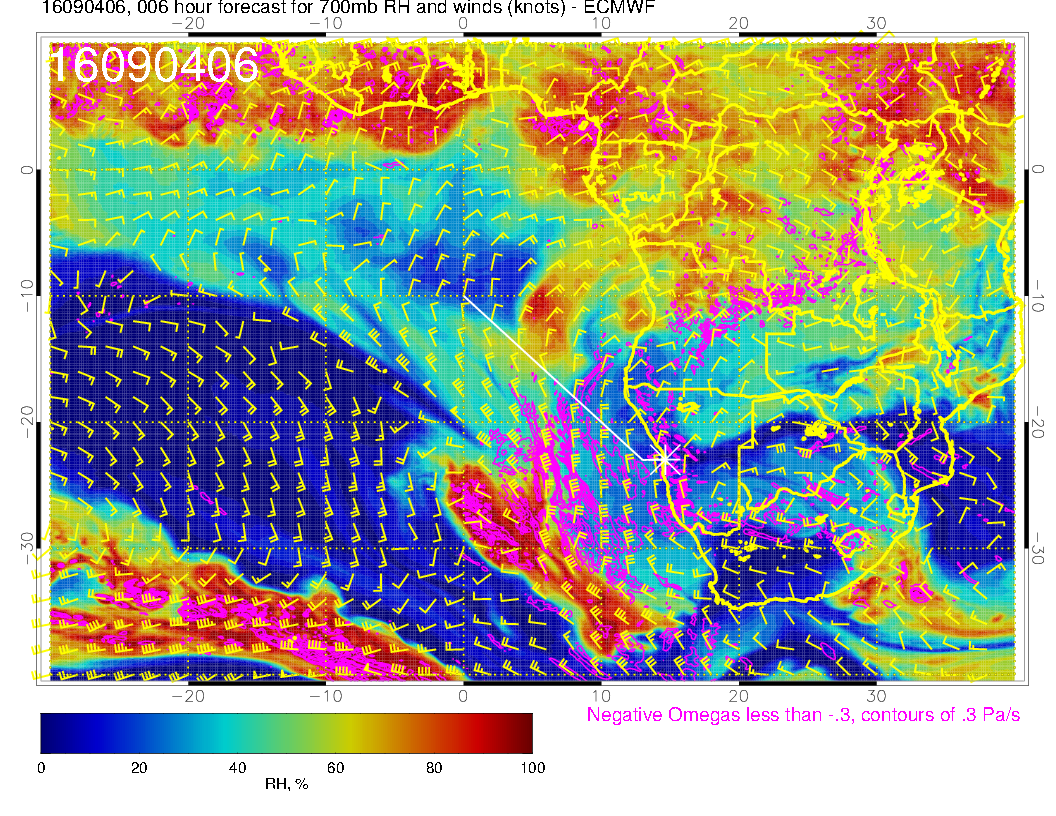 700mb vertical
 velocity, RH, and wind
 yesterday morning.

Strong wave disturbance
 yesterday included some
 convection, and a
 “subtropical front”

Likely had strong downward
 as well as upward motion.
2
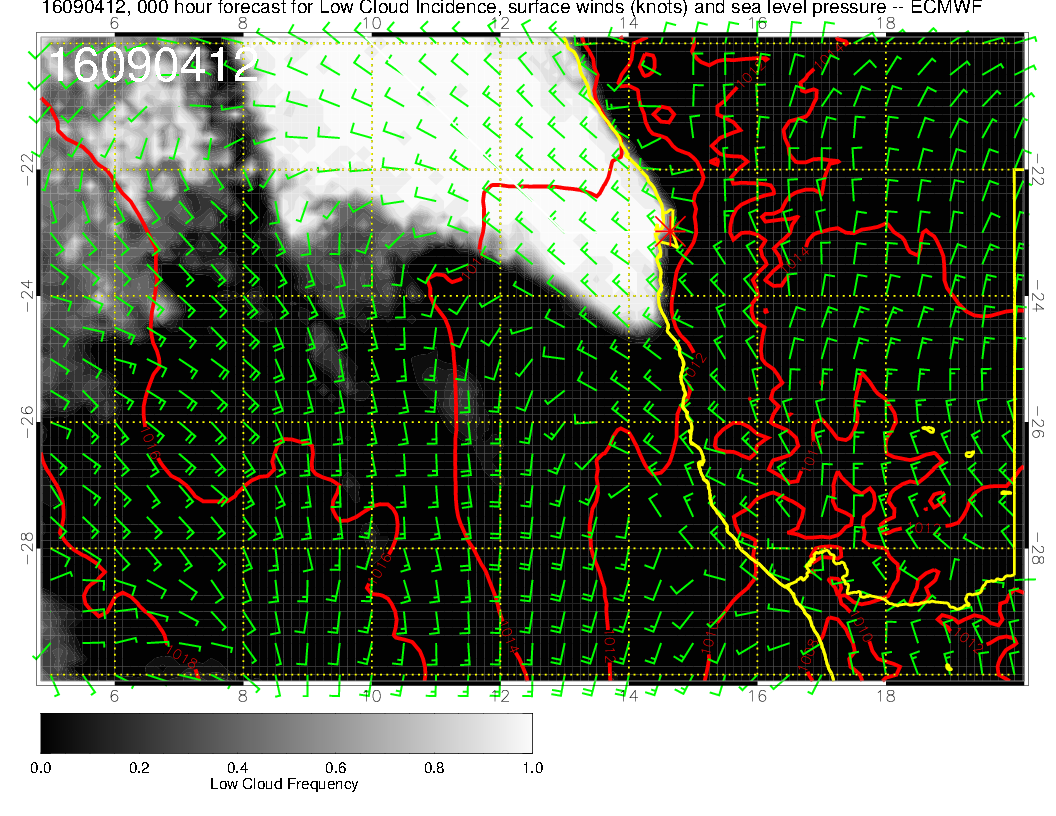 Surface cyclonic
 circulation off the
 coast, and lots of
 drizzle.  15 knots
 in the “wrong”
 direction.
3
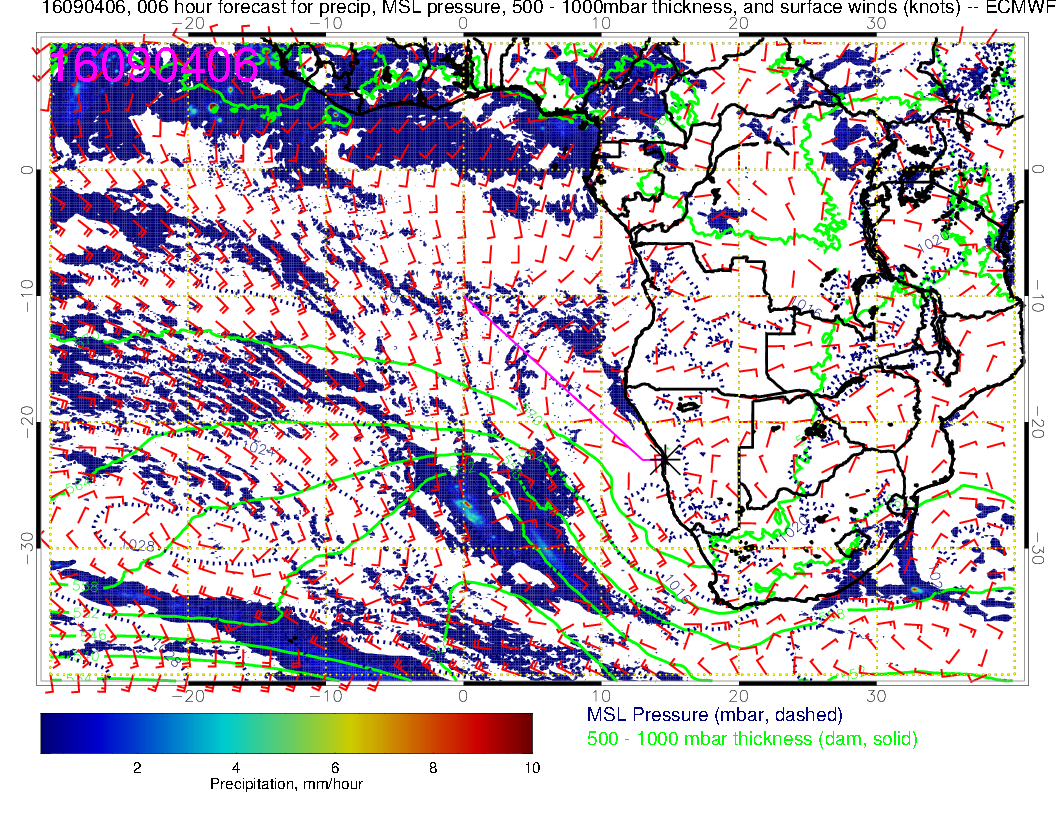 Not wave in
 lower tropospheric
 temperature
(thickness), with two
 regions of precip.

(expect some rain today
 from this in Capetown).
4
Sunday Flight RF04
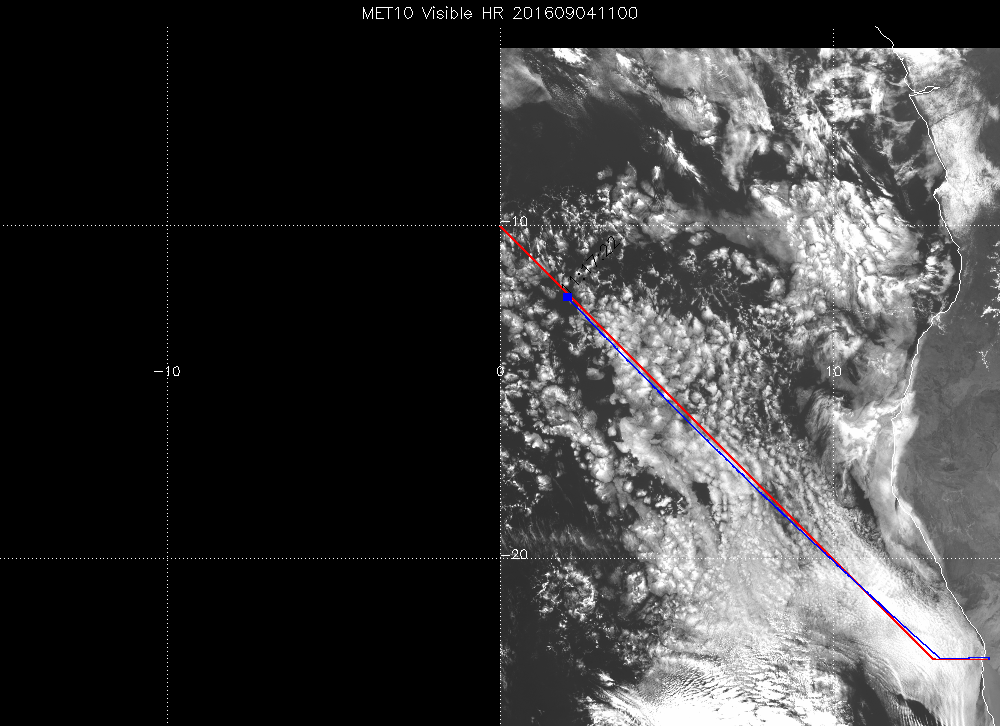 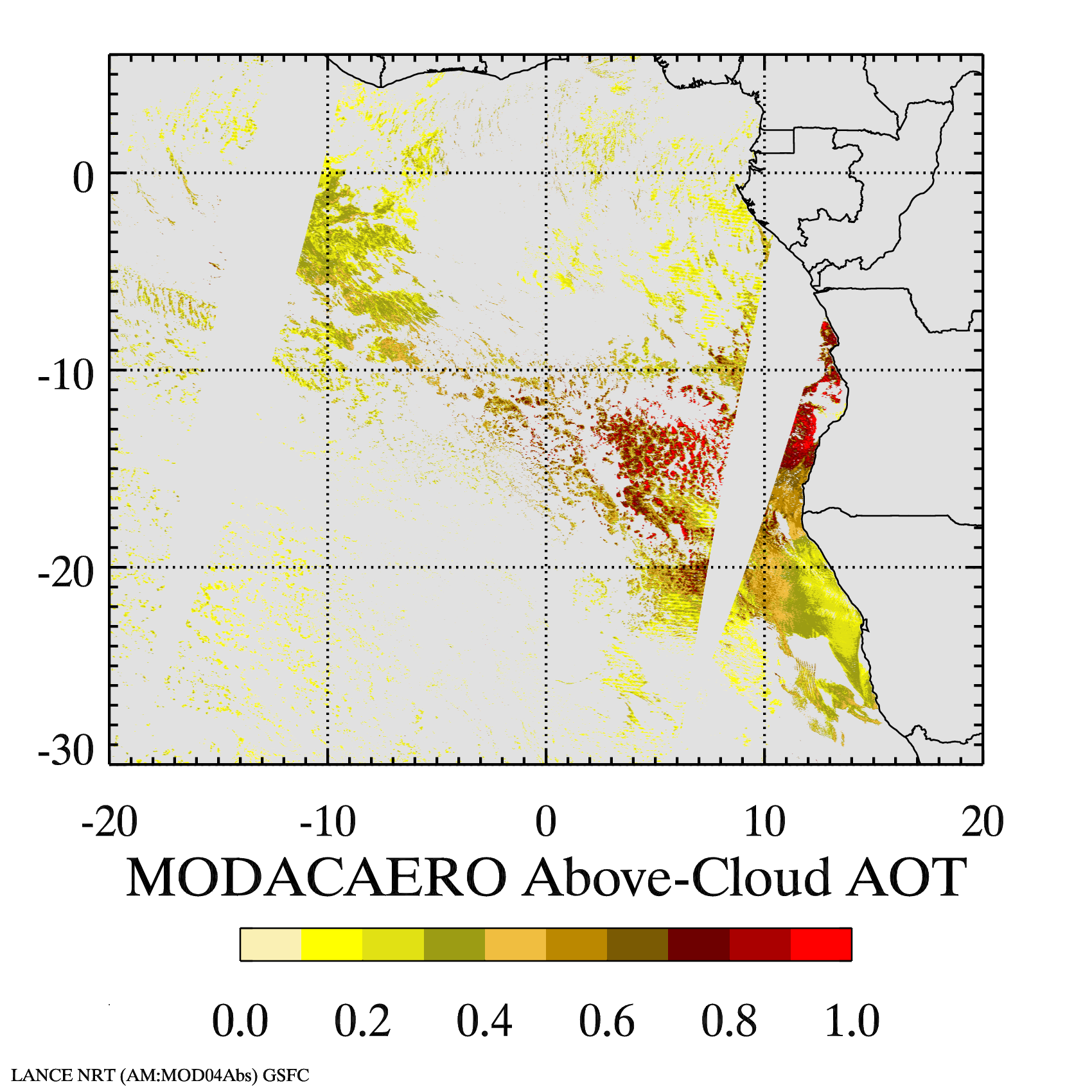 5
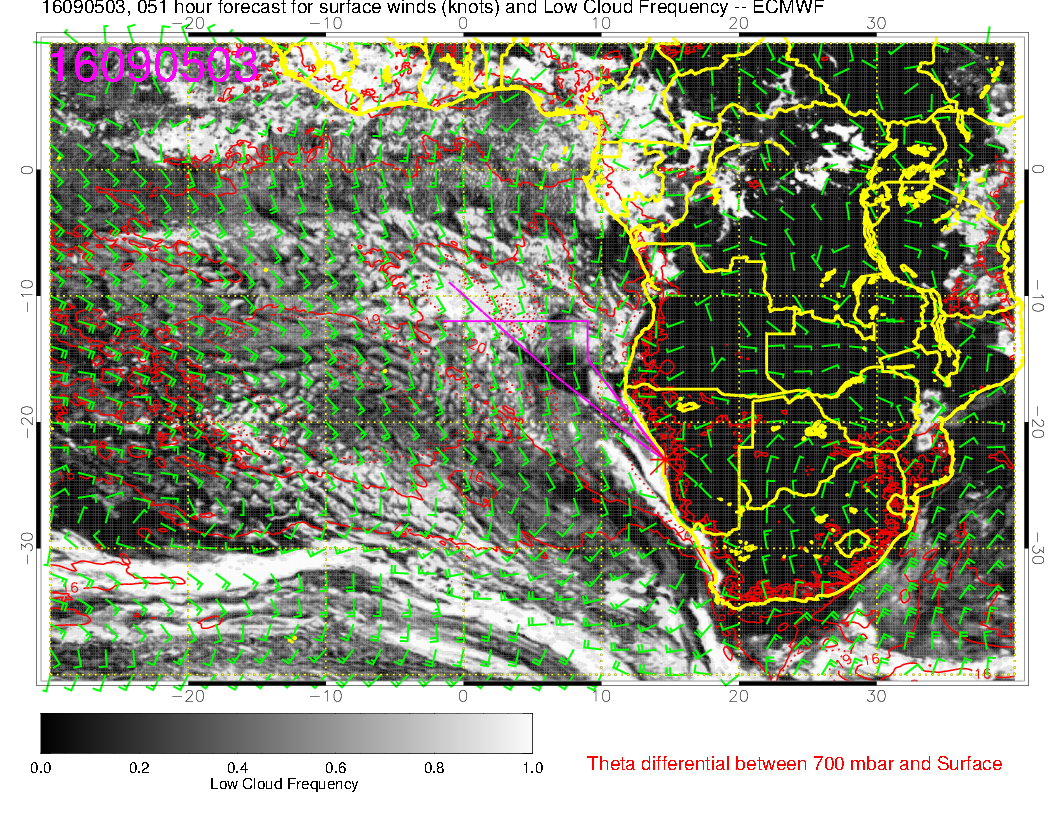 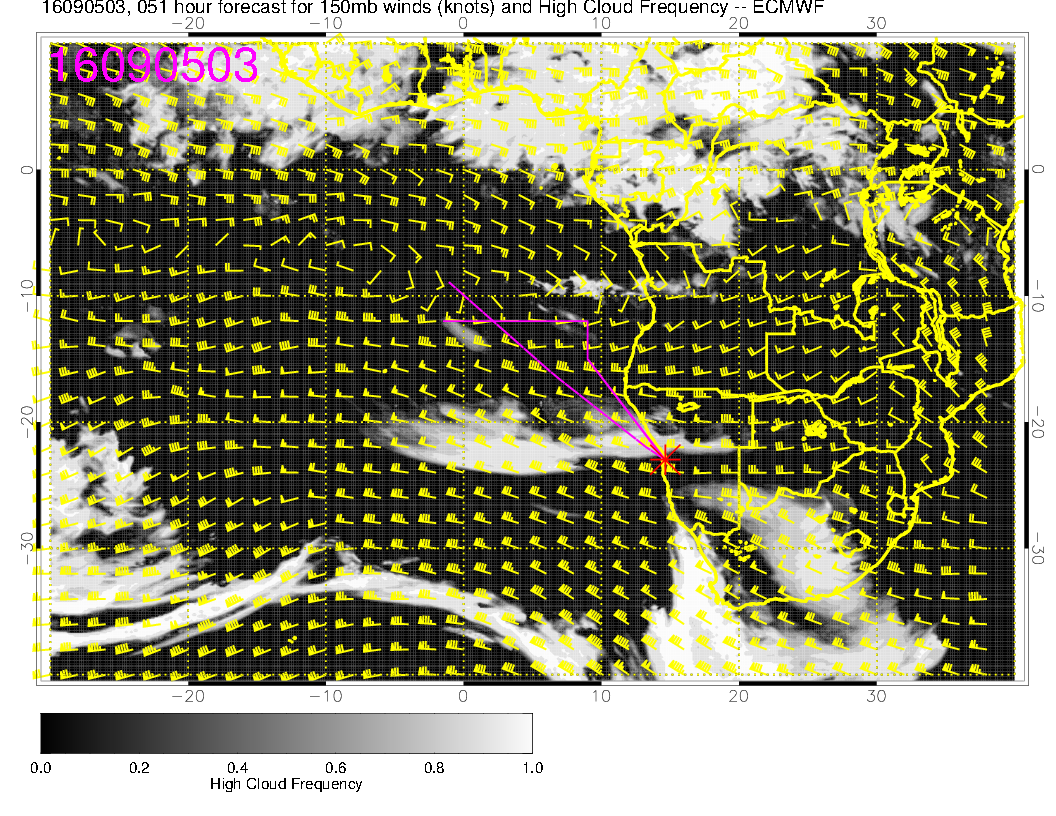 LOW
HIGH
6
THIS MORNING: 4:30 AM  T51 FORECAST
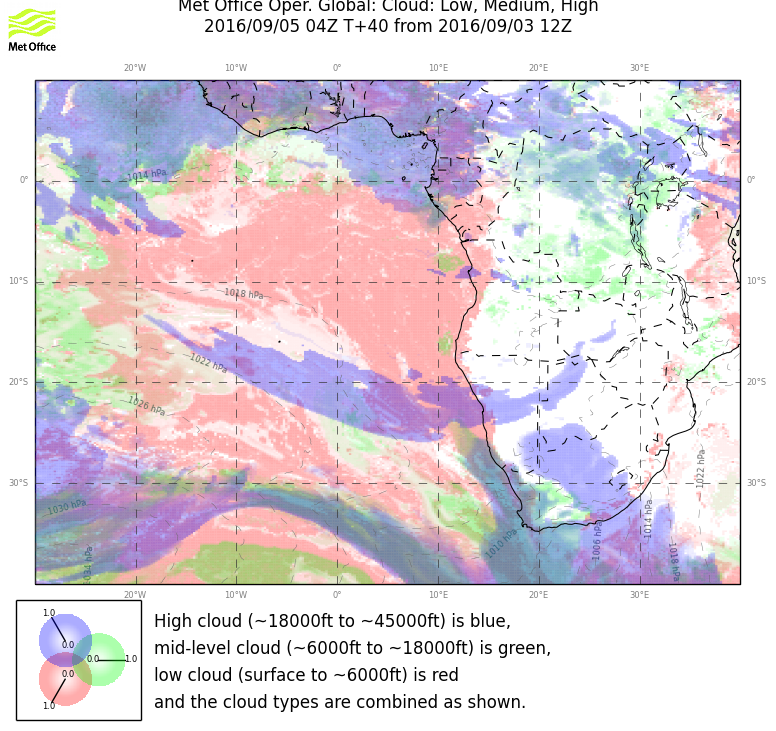 7
THIS MORNING: 4:30 AM T40 FORECAST
Forecast for Tomorrow
Low level low has moved off and basic southerly surface flow is reestablishing itself.  Associated mid level trough will be over Easter SA.
Expect significant cirrus from south of YWB to Angolan border, out to 0 longitude.
Suppressed Sc (but not clear) south of 15S.  No midlevel cloud.
Low cloud is affected by dying cold front at 25S.
8
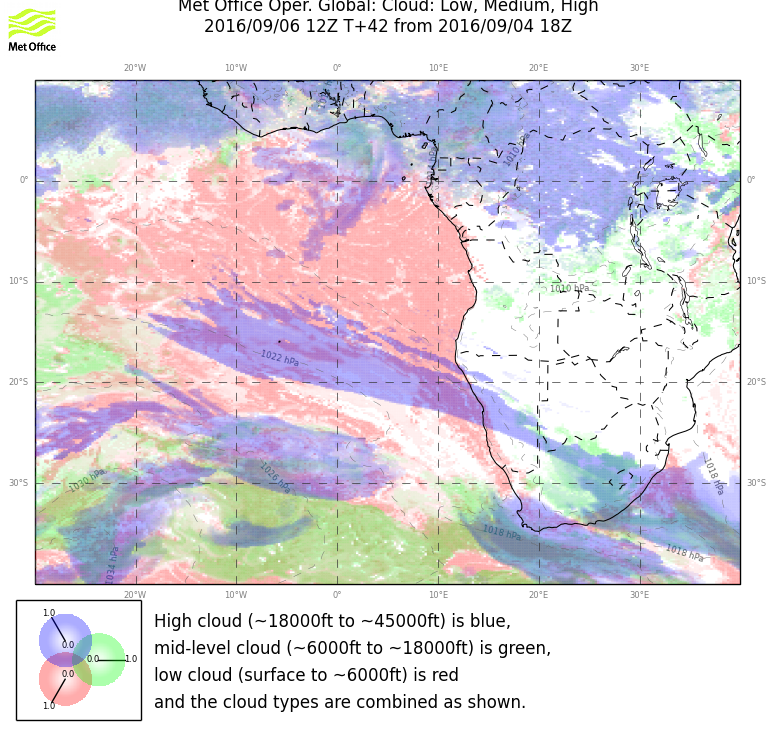 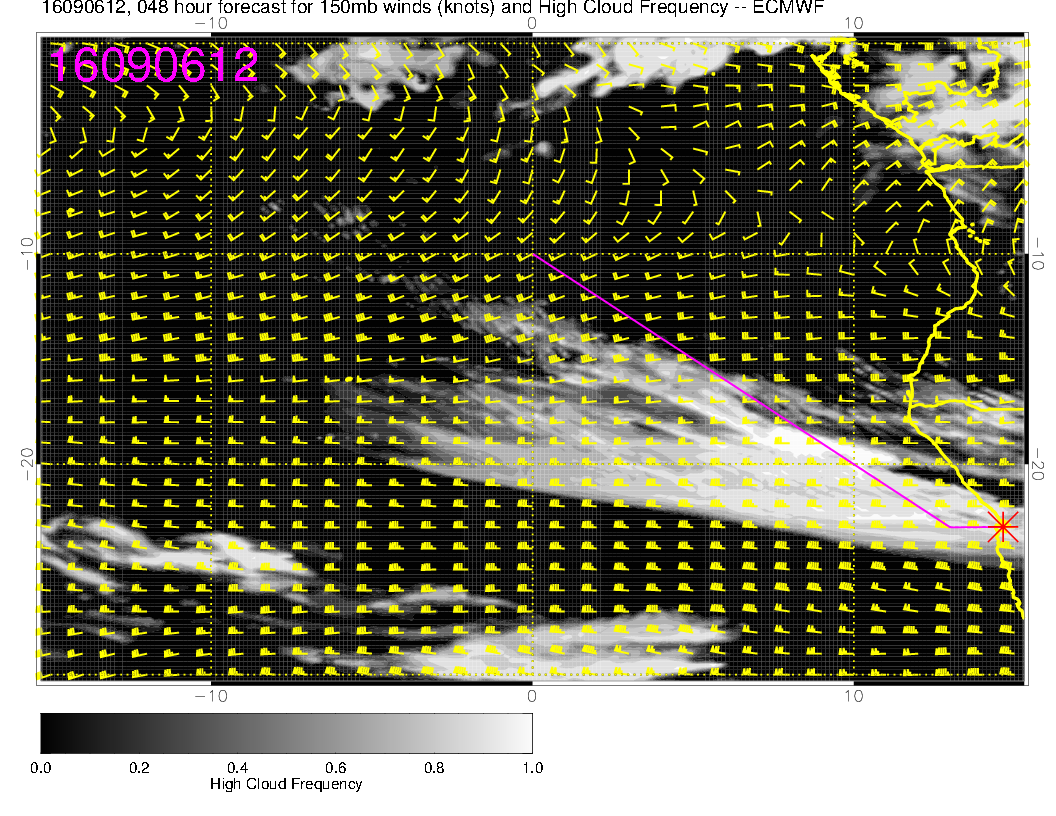 20160906, 12Z (14 local)
HIGH
Remarkable agreement
 on the major features
 in our region.

Angle of low level flow
  in clearer region south
  of 15S is clearly 
  more easterly than
  north of 15S.
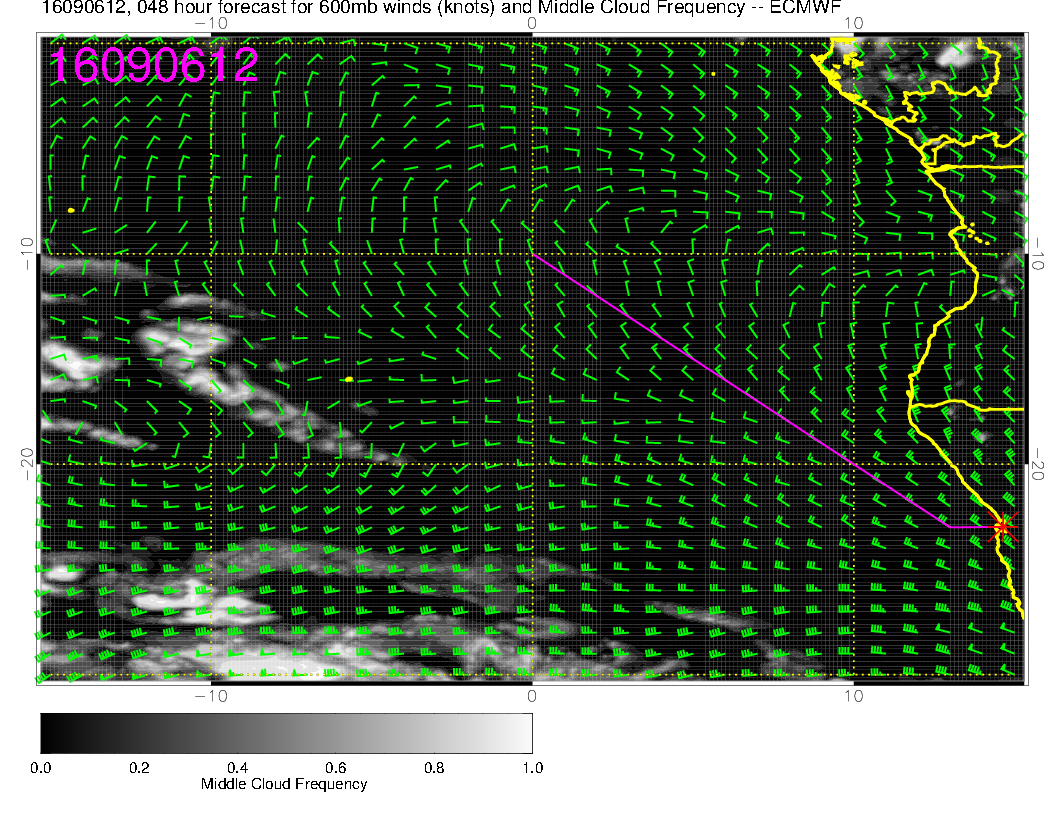 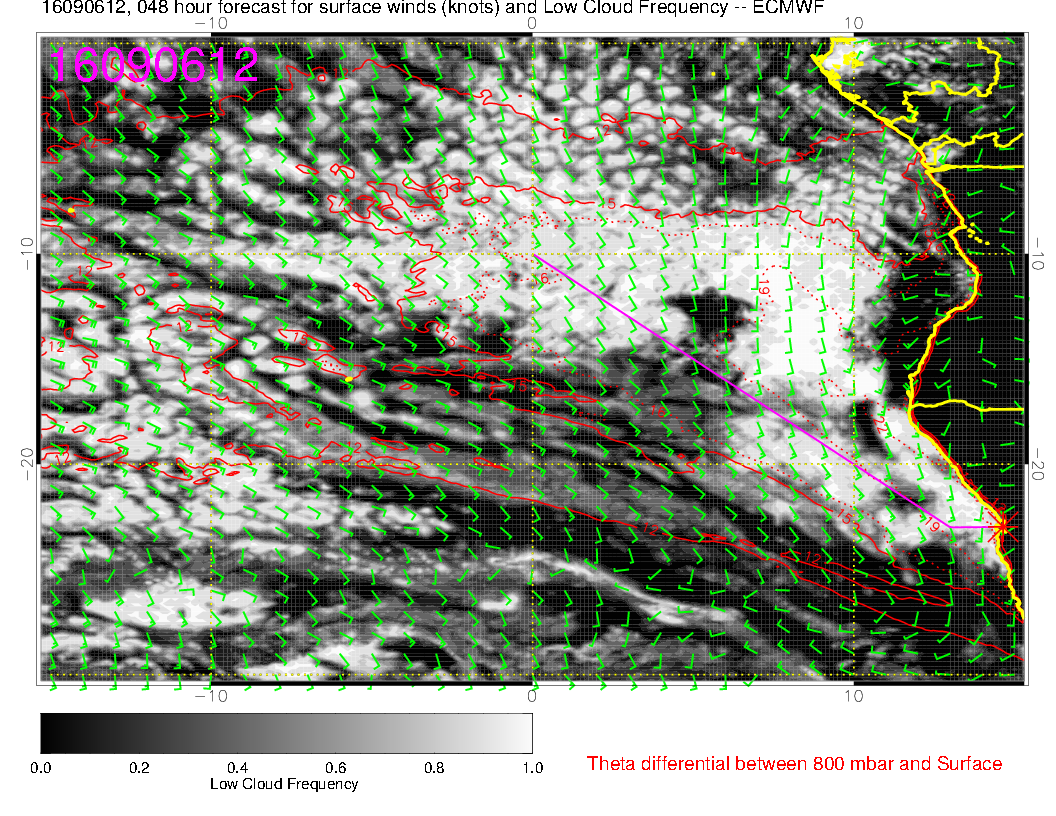 MIDDLE
9
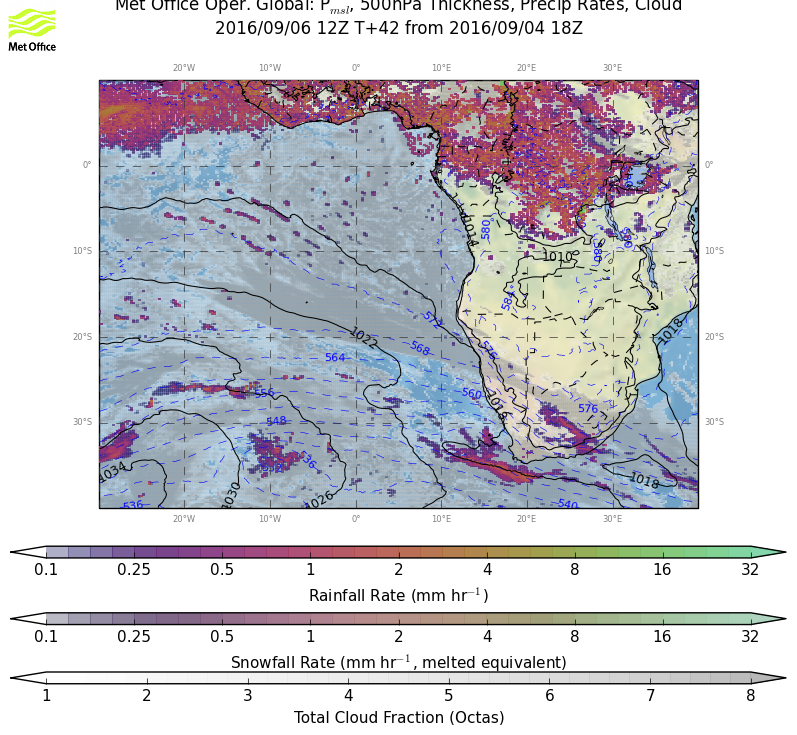 Cold front has anticyclonic
 motion ahead of it, likely
 subsidence and some suppression
 of low cloud
10
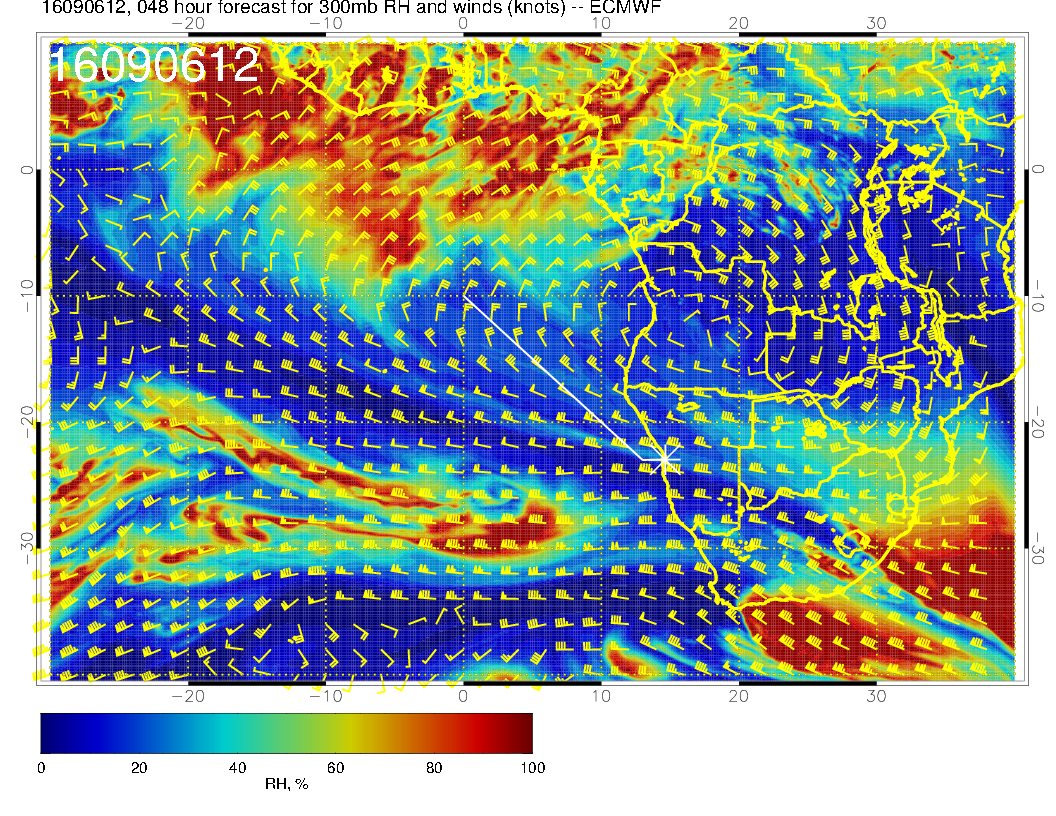 Upper trop:  300mb anticyclone is
  shifted eastward.  Climo cross-
  equatorial flow from NH 
  convection is usually near 
  Brazilian coast.
11
Forecast for Wednesday
Expect significant cirrus from south of YWB to Angolan border, out to 0 longitude.  Models say less than Tuesday, but upper cross equatorial flow remains strong.
Low cloud still affected by dying cold front at 25S.
 Some mid level cloud off of Angolan Coast
12
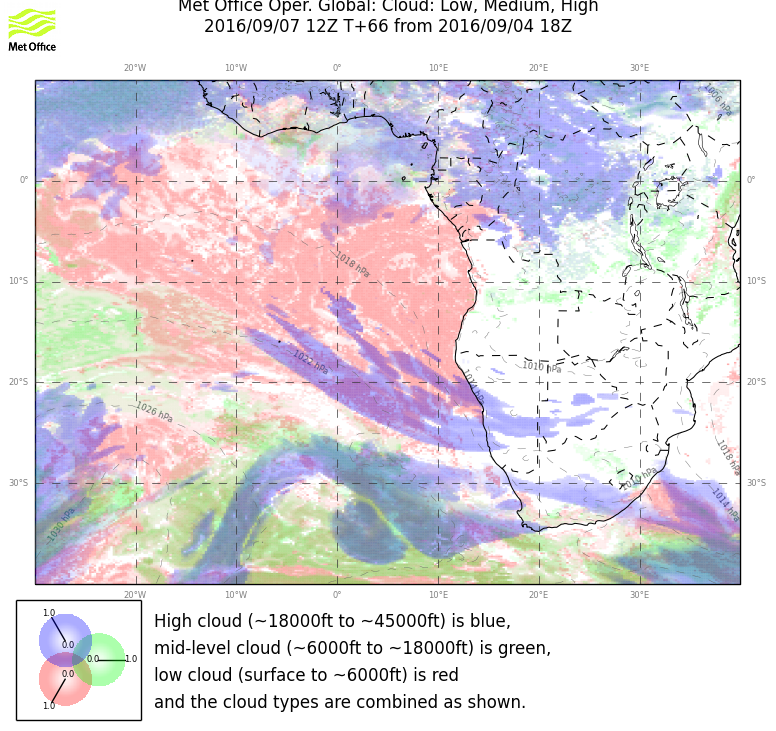 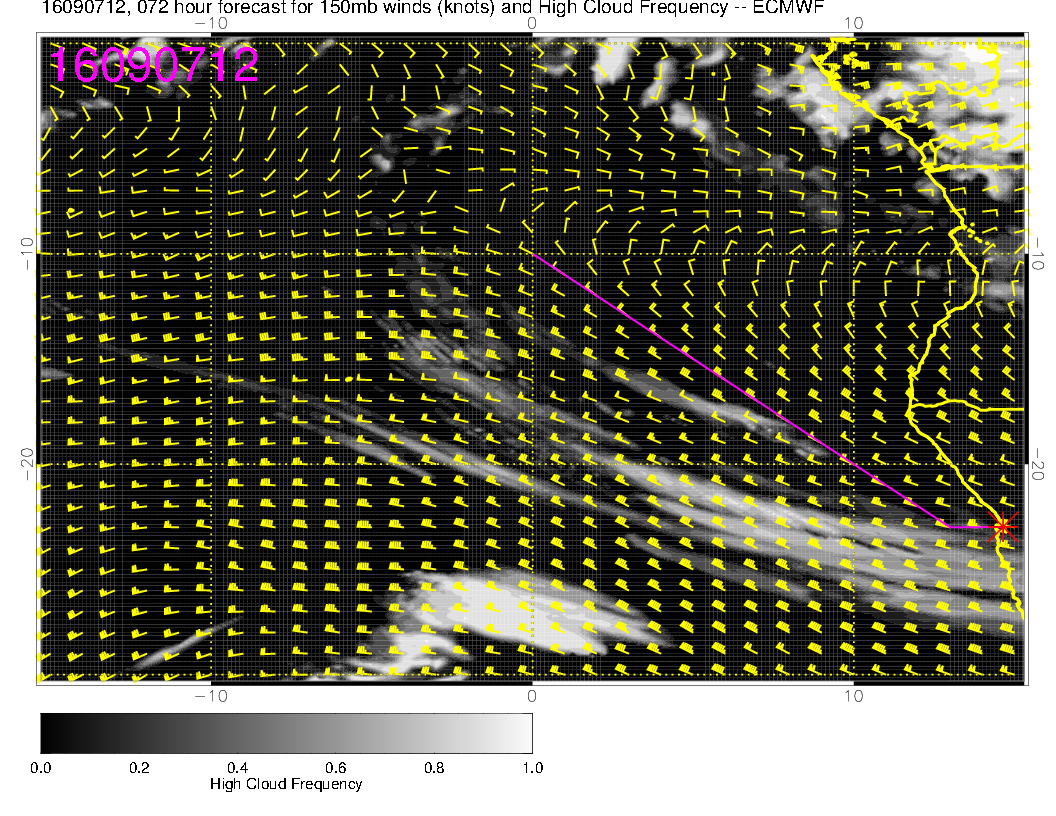 Start to see some
 model divergence
 in the low and mid cloud.

Expect less clearing
 than EC forecasts 
 near coast.  I see
 the same kink in
 the wind direction
 at low levels, so expect
 different character to
 SC south of 15.  Based
 on track record, and
 stronger westward
 600mb flow, will have
 some mid cloud
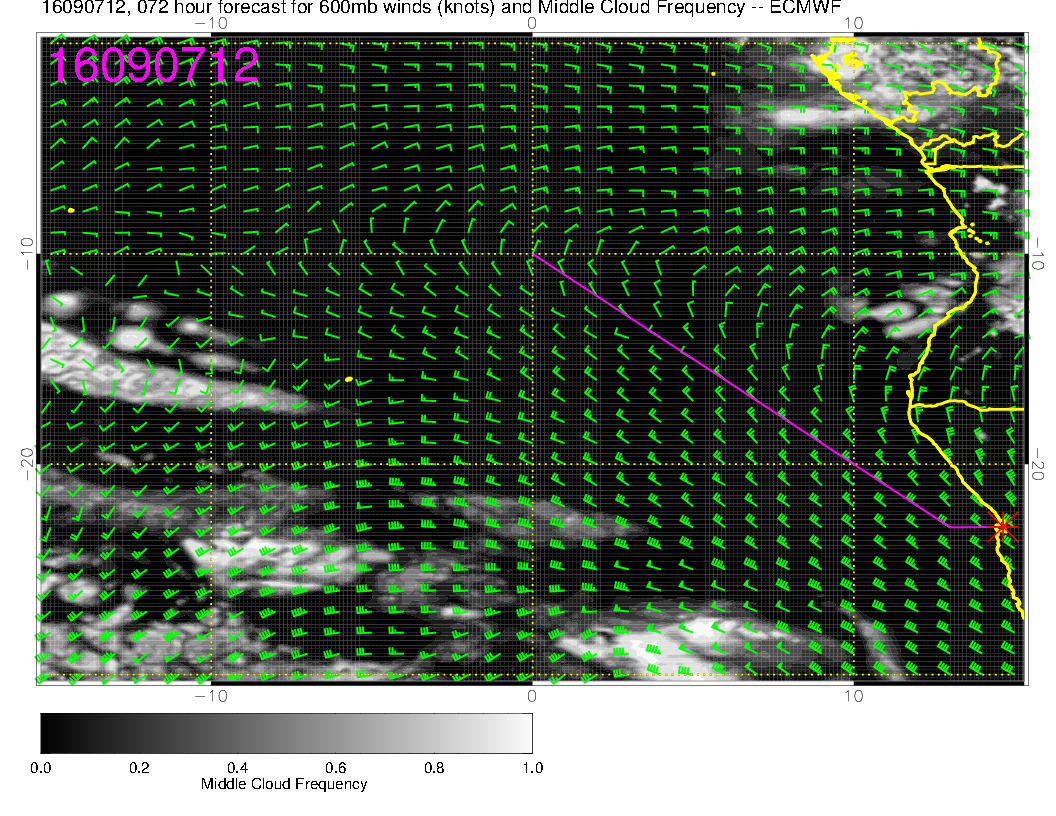 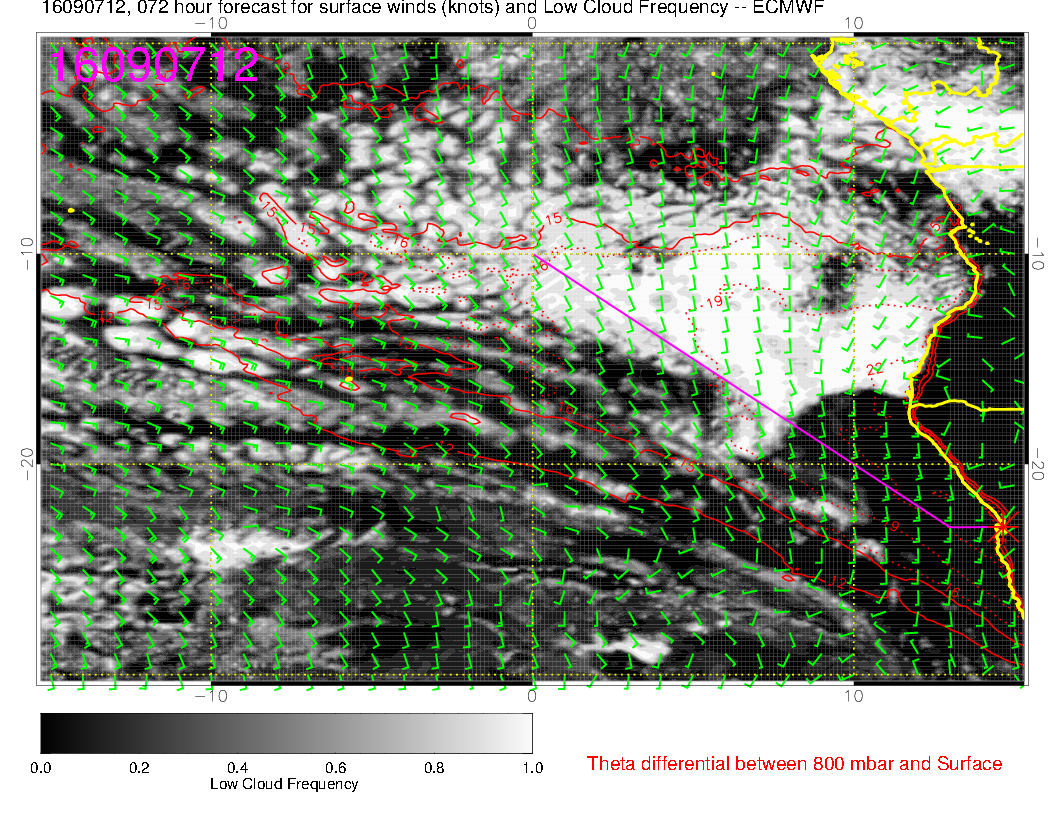 13
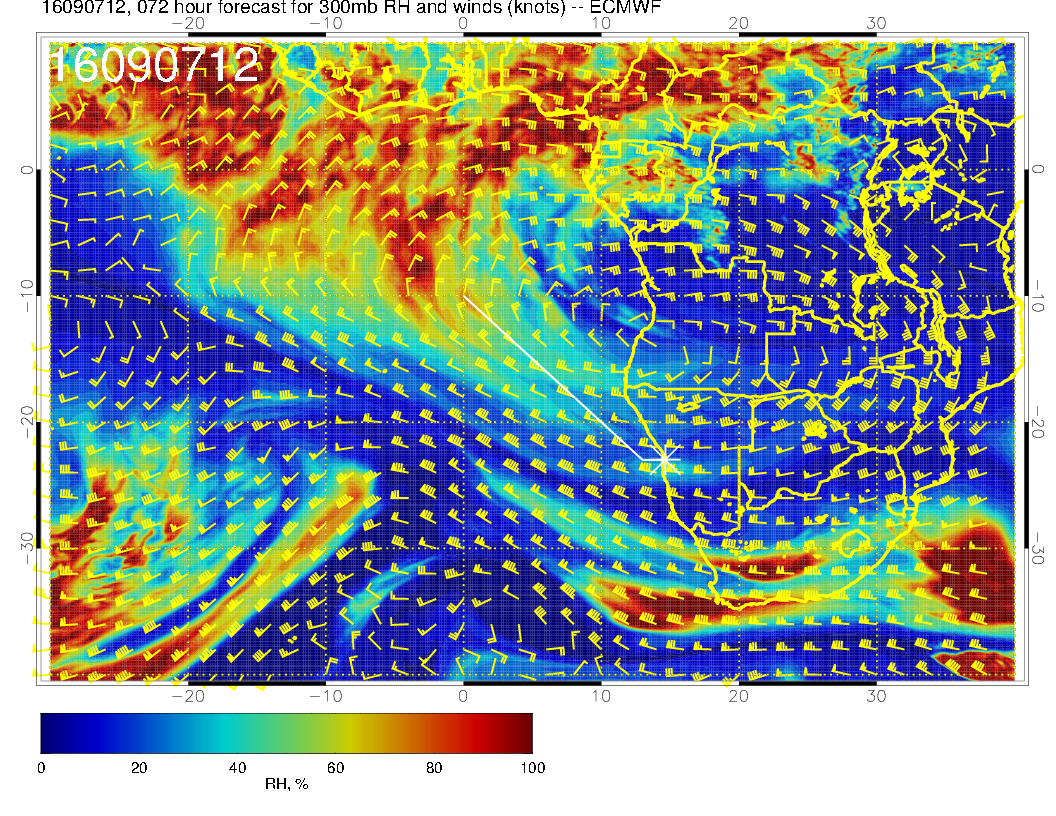 Non climo
 anticyclone position,
 80+ knot westerlies
 over us
14
Forecast for Thursday
No midlevel cloud
Ample Sc north of 20S
Some cirrus over us but waning
15
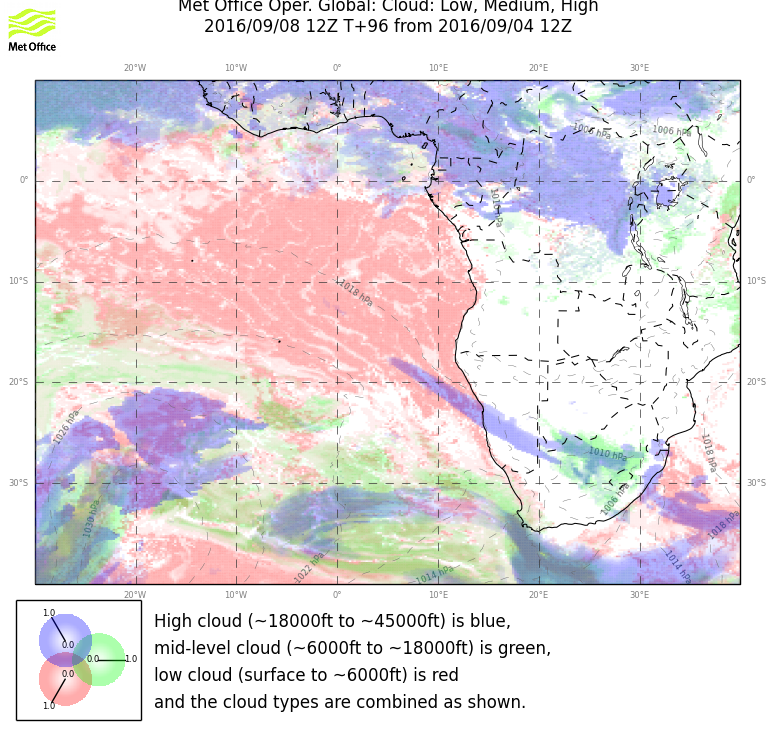 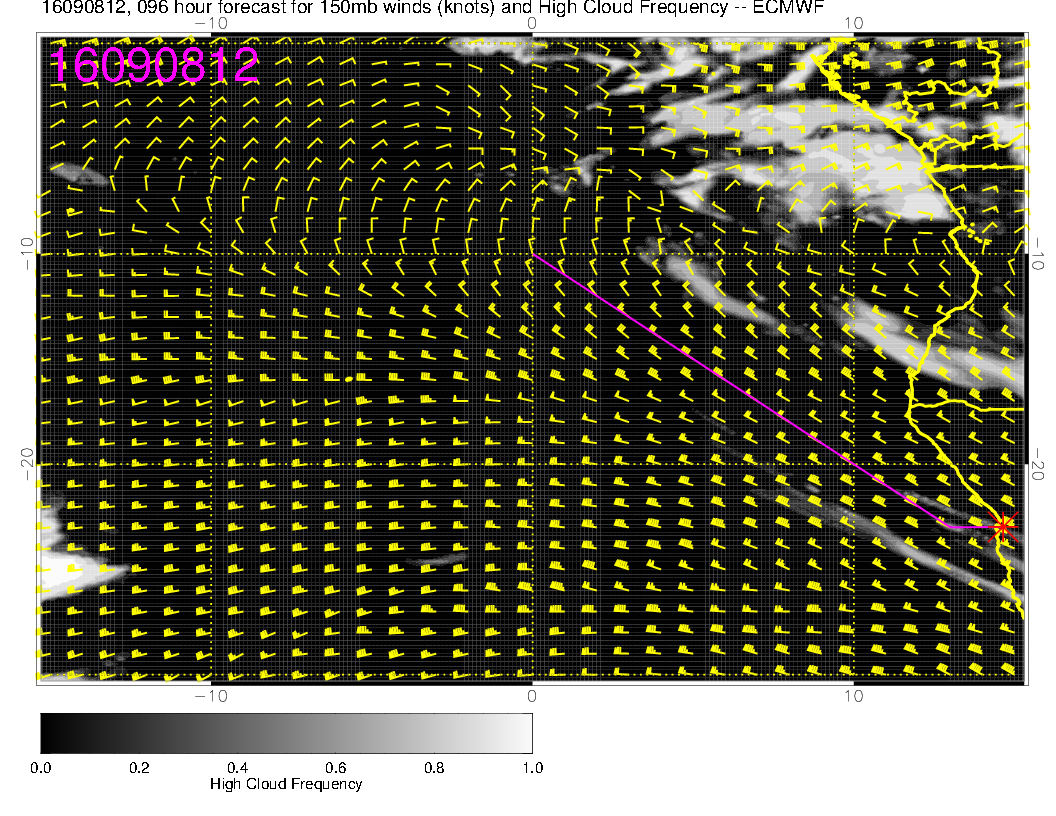 Still expect some cirrus
  and models are in basic
  agreement.  

Cloud clearing off of
 Angola in EC is overdone.
 Low level flow is steady
 southerly, and water is
 warmer, but EC RH
 is suppressed, not sure
 why.

No cloud at mid levels
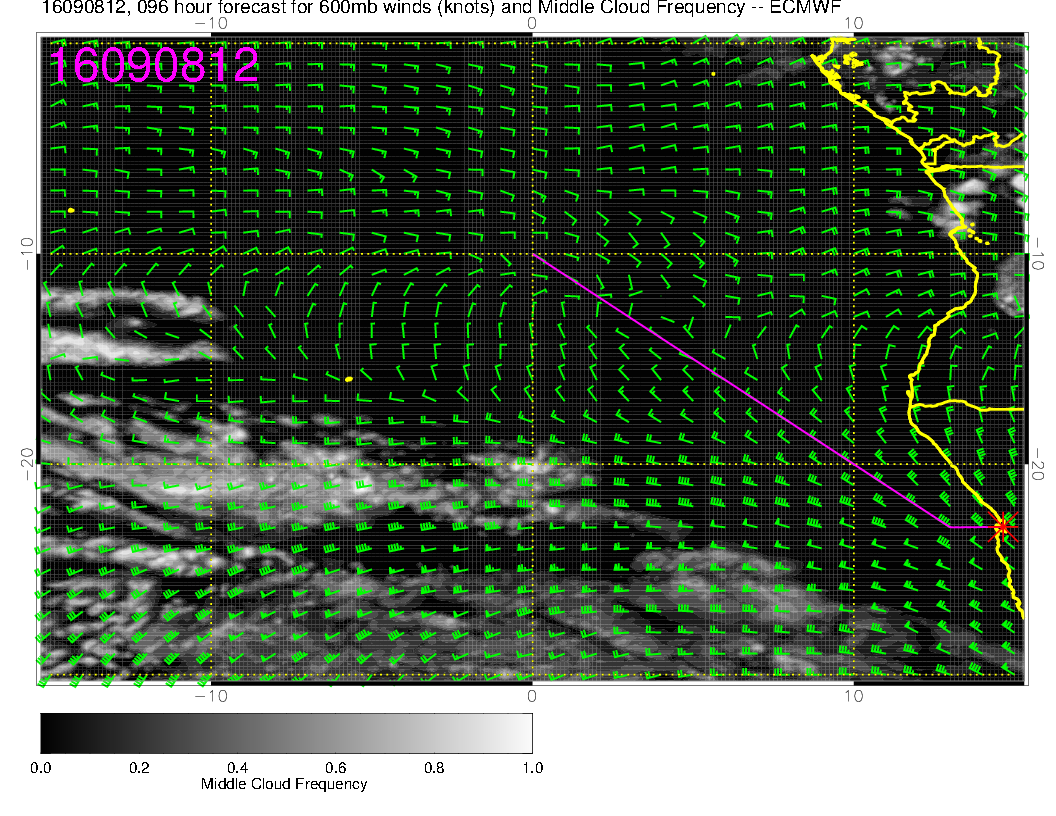 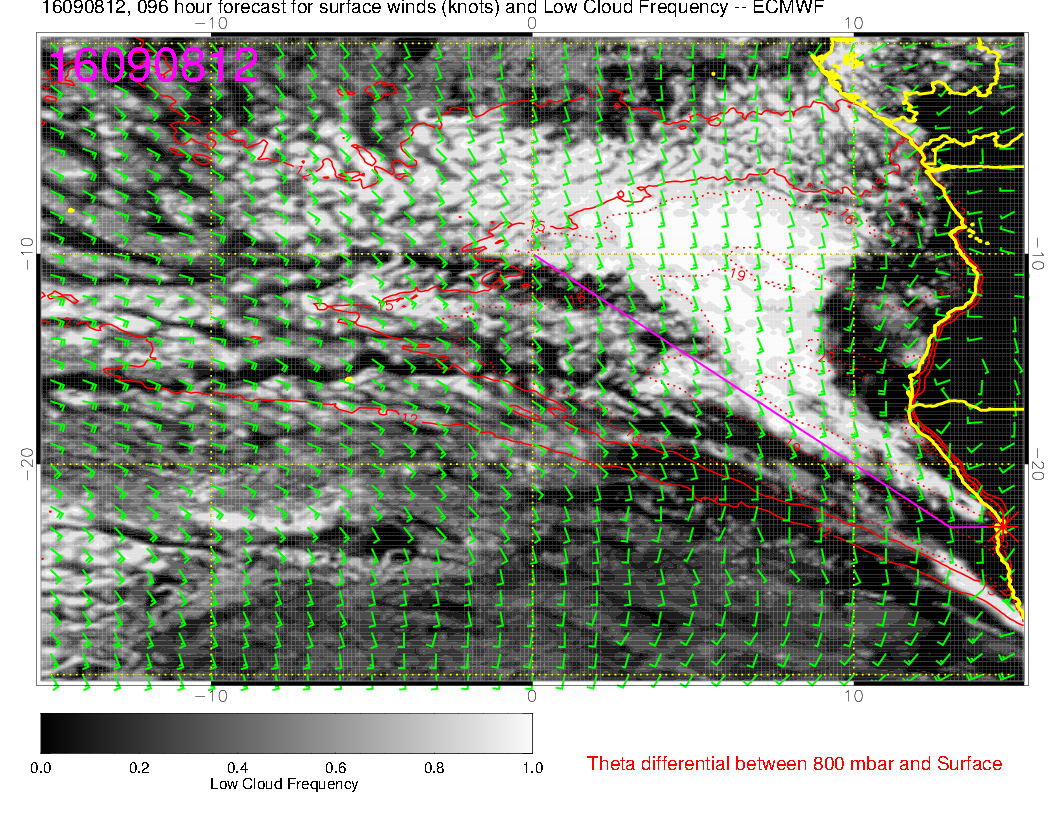 16
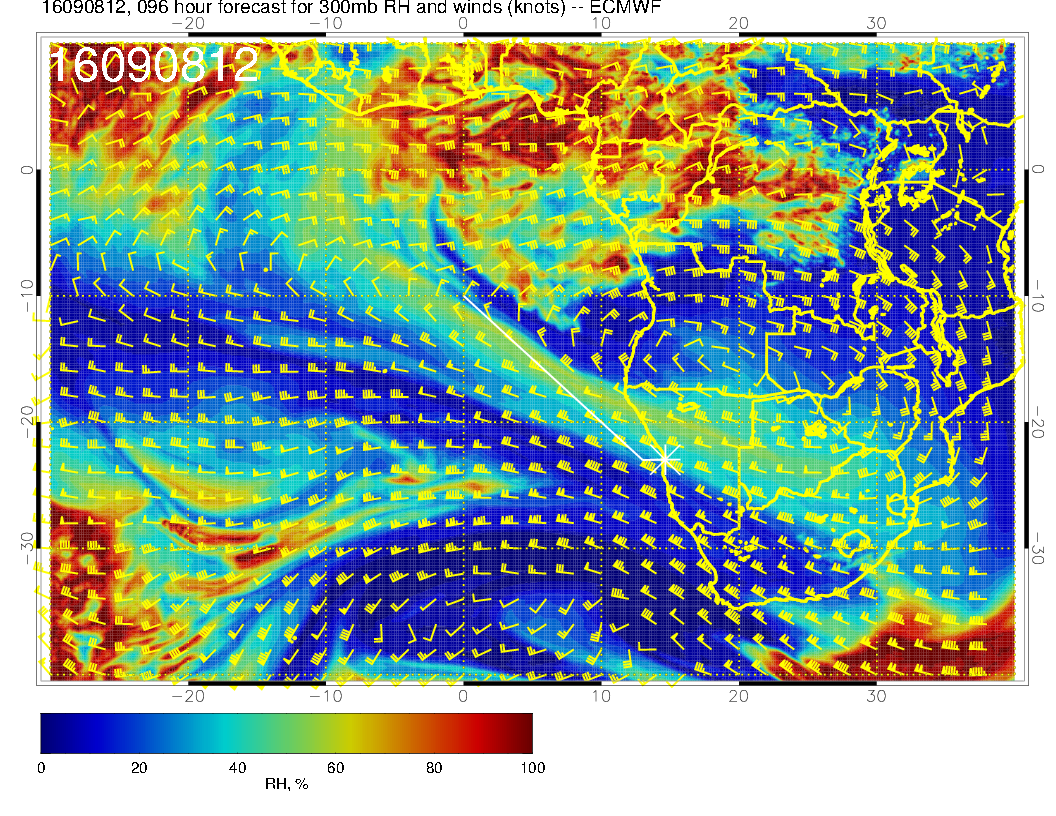 Anticyclone moves
 SEward at 300mb,
 and flow of air from
 convective zones north
 of the equator is pushed
 northward.
17
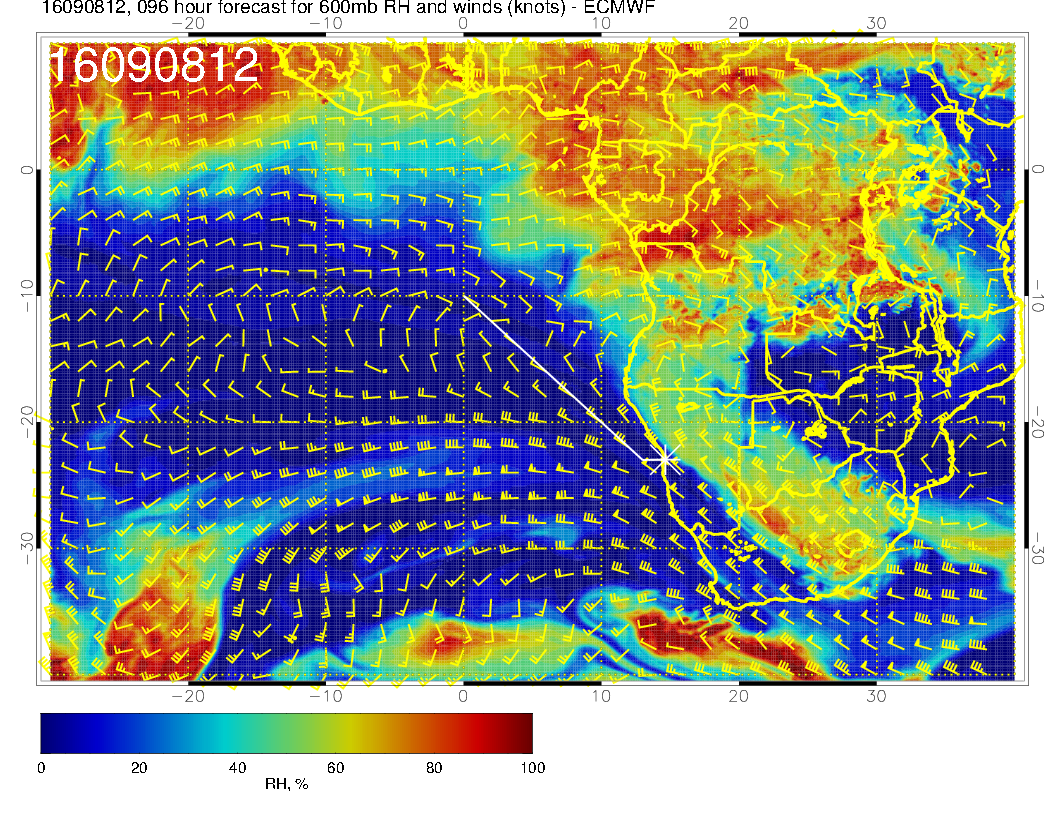 Midlatitude trought 
 extending northward and
 fairly weak recirculation.
18
Forecast for Friday
Model divergence at upper levels
Ample Sc north of 20S
Minimal mid level cloud.
19
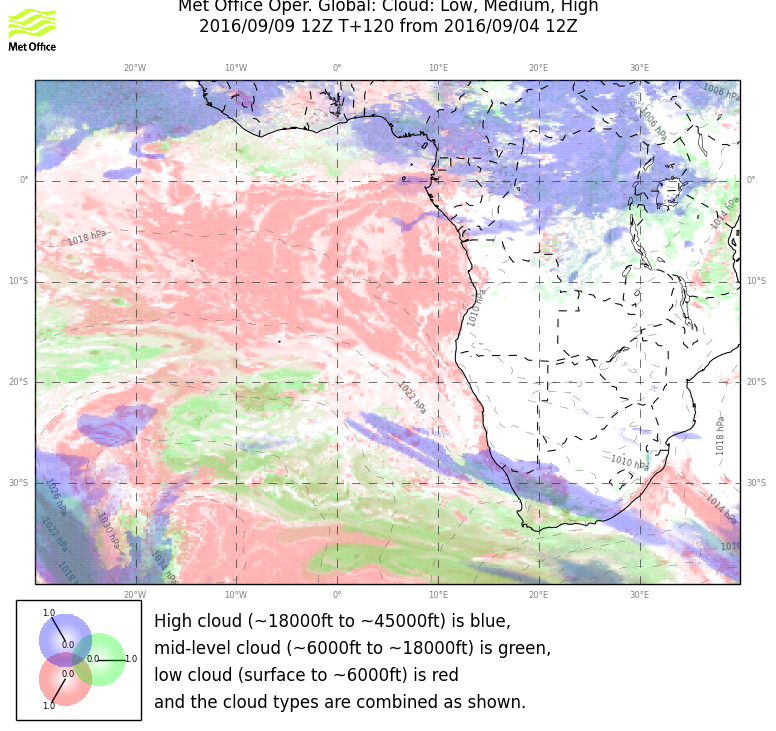 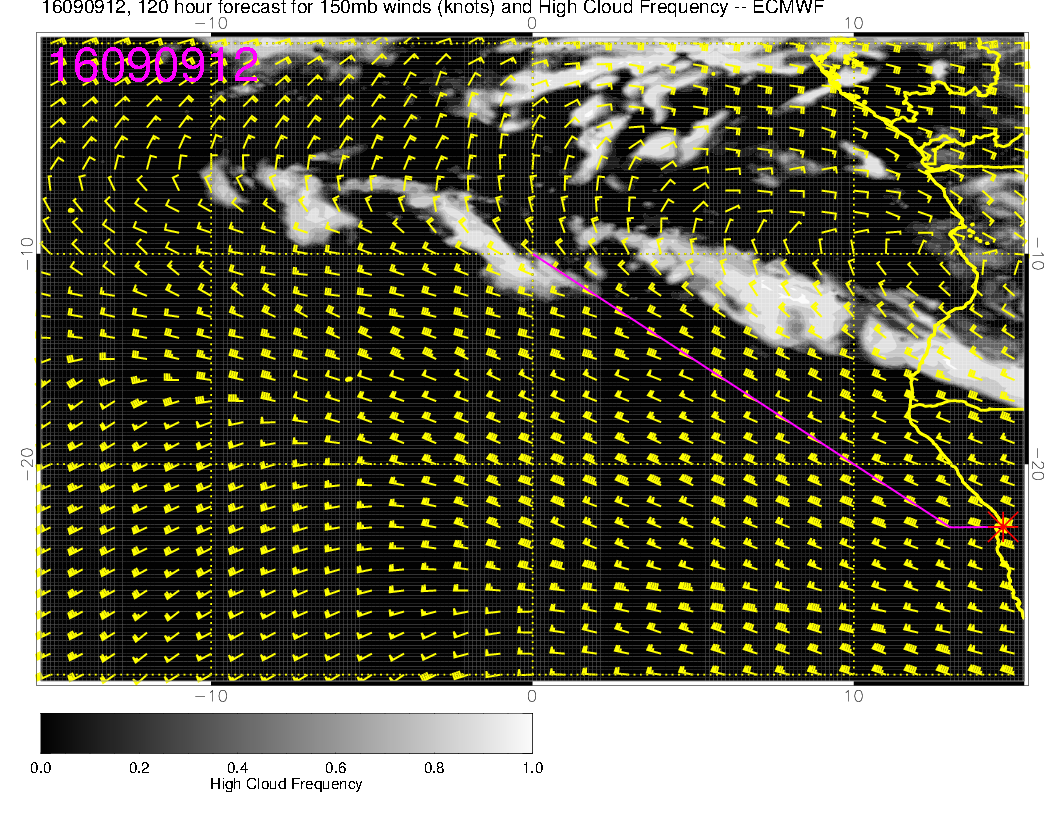 Models diverge by
 this time.  Cirrus near
 SA/Namib border
 makes some sense.

I don’t believe the 
Southern Angola cloud
 probably similar to the
 feature from a few days
 ago that did not
 verify.

SC ample north of 20S.

No middle cloud 
 expected.
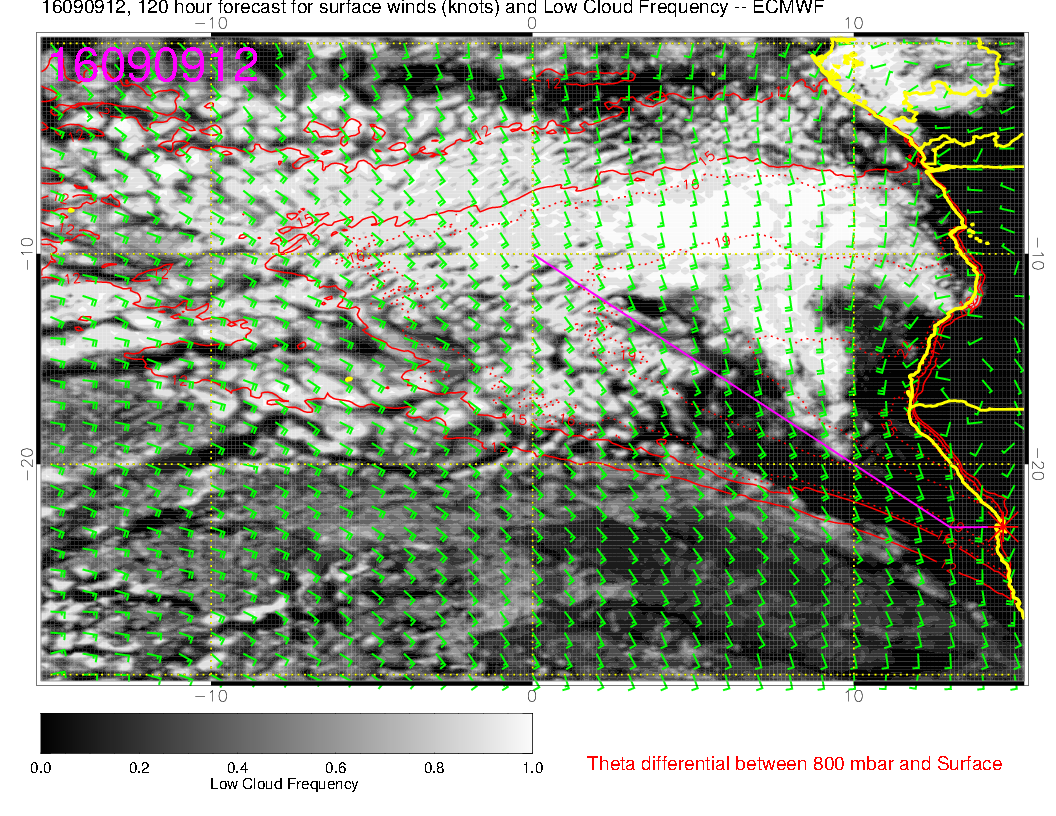 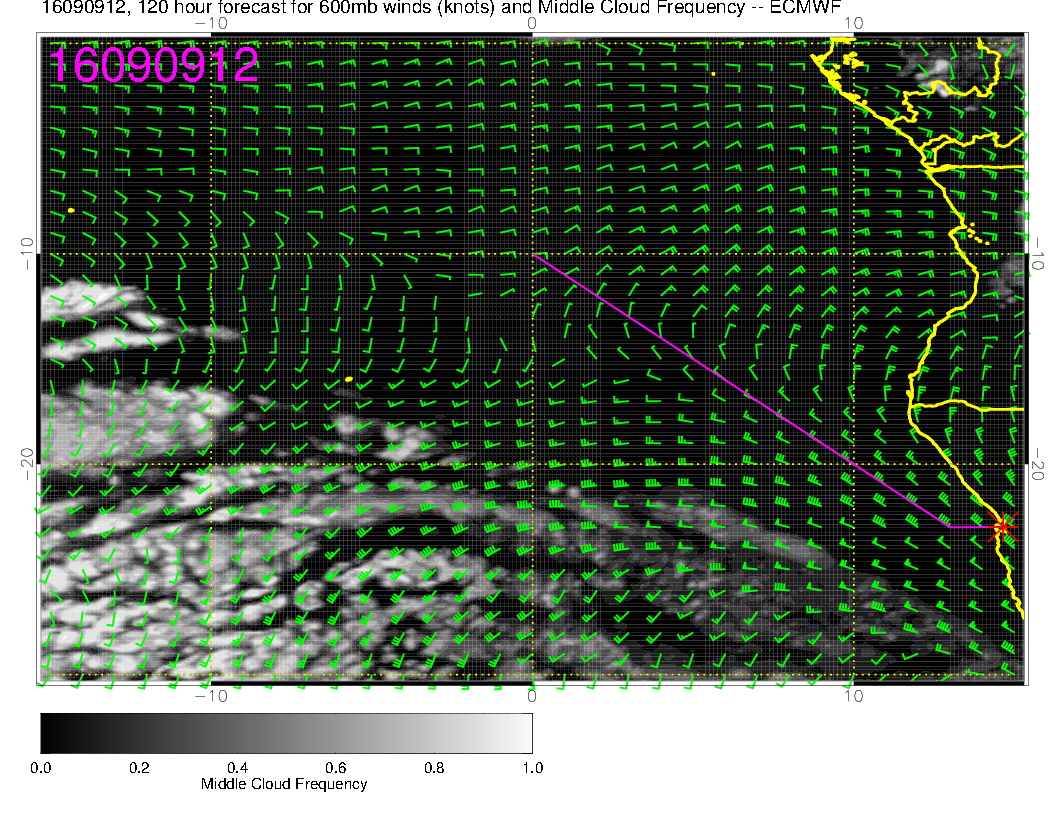 20
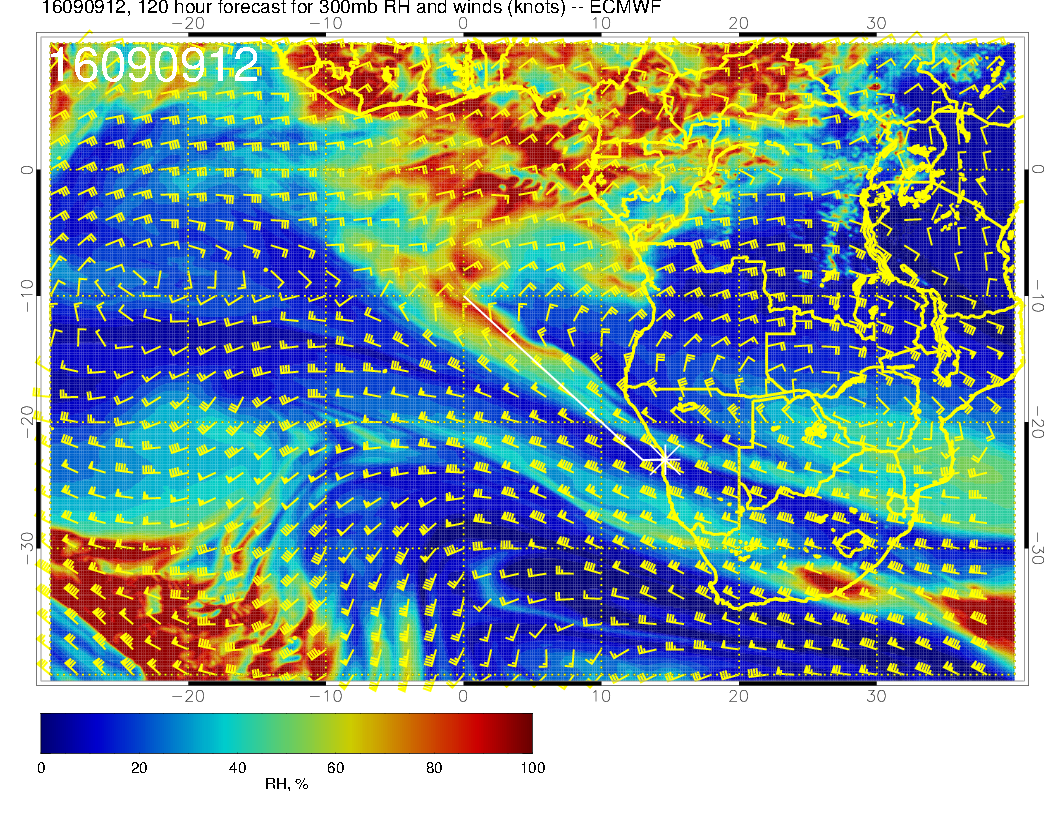 Weakening cross
  equator circulation.

Might get some cirrus
 over us.

SA/Namib border is
 STJ jet stream cirrus.
21